THERMAL TRANSPORT IN A CROSSFLOW JET SUBJECT TO A VERY STRONG
FAVORABLE PRESSURE GRADIENT
Motivation and objectives
The ability to control a flow field to enhance thermal efficiency is of great importance in many industrial and engineering applications.

 An important example of flow control by three-dimensional local blowing perturbations is the jet in crossflow, not only due to its fluid-dynamic complexity but also due to its technological applications; for instance, film cooling of turbine blades, chimney plumes, fuel injection, just to name a few.
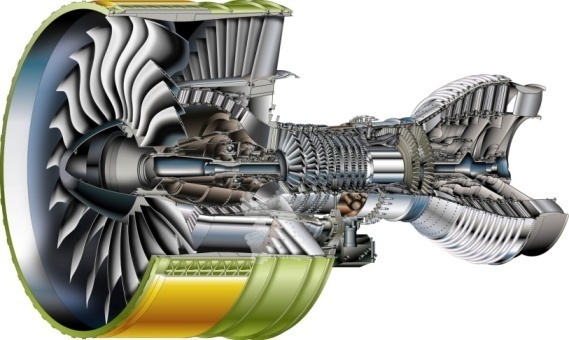 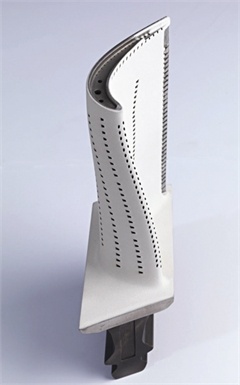 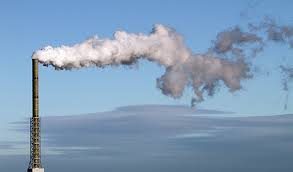 Fig. : High by pass turbofan engine 
(source: http://www.aircraftenginedesign.com)
Flow structures in a transverse jet
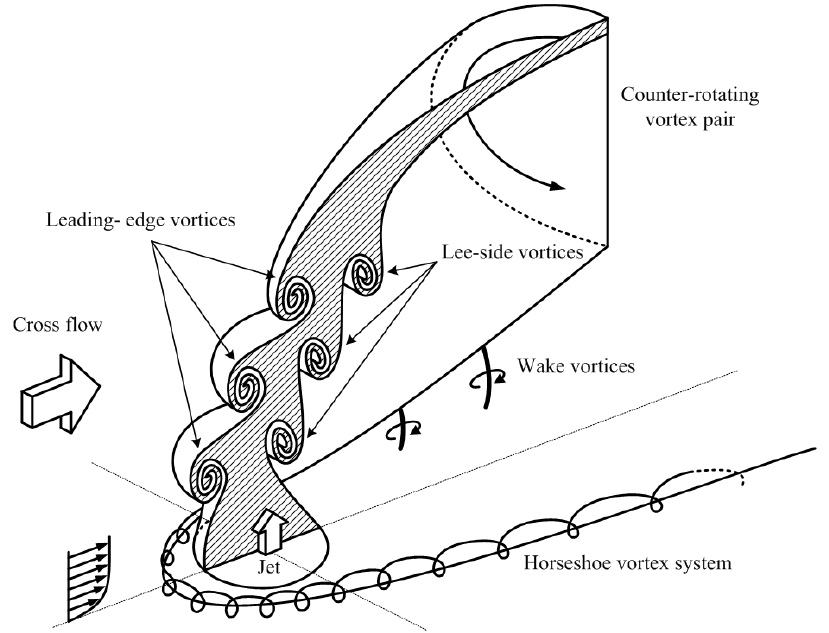 Top entrainment
Bottom entrainment
T.H. New et al., Elliptic jets in cross-flow, JFM, 494,119-140 (2003)
Proposed Model and Boundary Conditions
At the wall, the classical no-slip condition is imposed for velocities. Isothermal wall is prescribed for
the thermal field, which is assumed a passive scalar. The lateral boundary conditions are handled via periodicity. The pressure is weakly prescribed at the outlet plane.
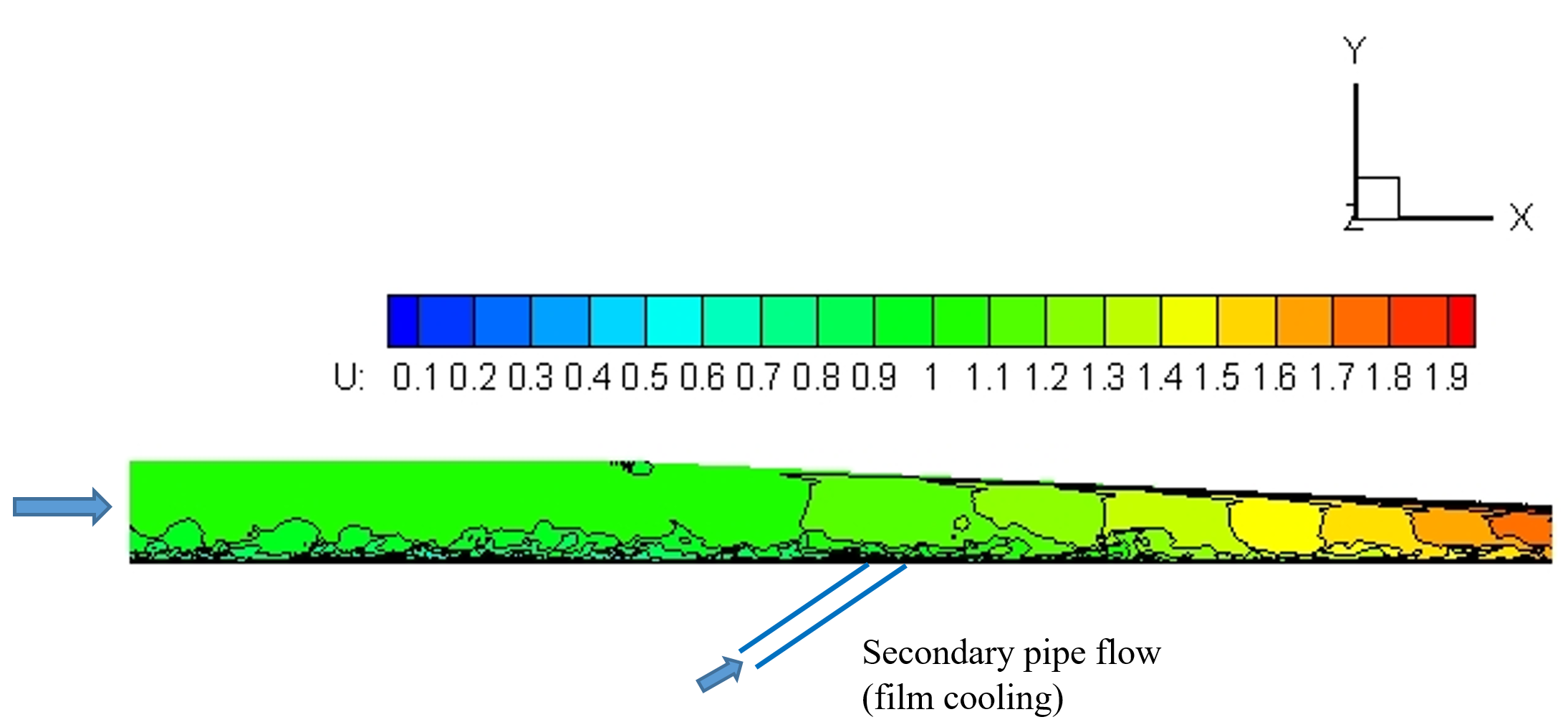 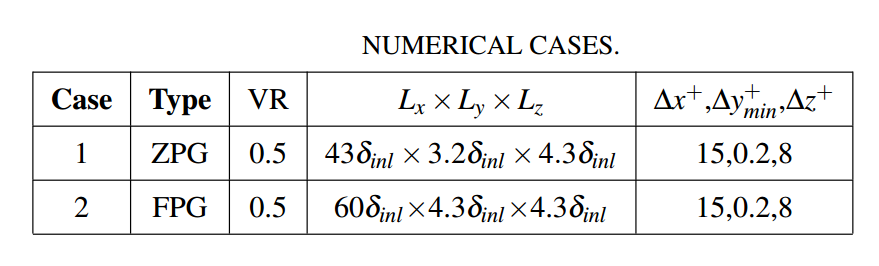 Flow Solver and Inflow Generation
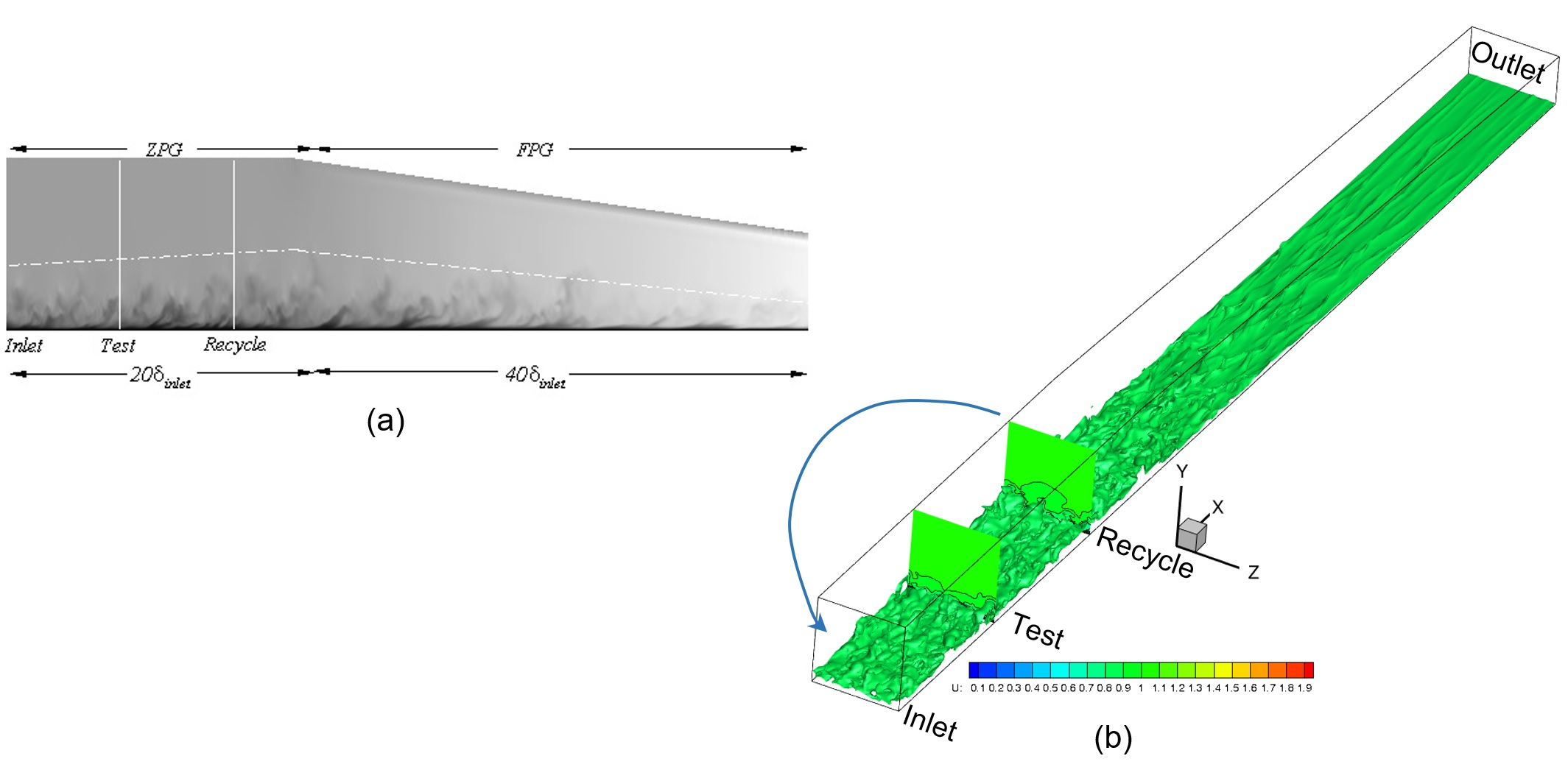 To successfully perform the proposed DNS, a highly accurate, very efficient, and highly scalable CFD solver is required. We use PHASTA  which is an open-source, parallel, hierarchic
(2nd to 5th order accurate), adaptive, stabilized (finite-element) transient analysis tool for the solution of compressible or incompressible flows
We are employing the inflow generation method devised by Araya et al. 
The seminal idea of the rescaling-recycling method is to extract the flow solution (mean and fluctuating components of the velocity and thermal fields) from a downstream plane (called “recycle”) and after performing a transformation by means of scaling functions, the transformed profiles are re-injected at the inlet plane.